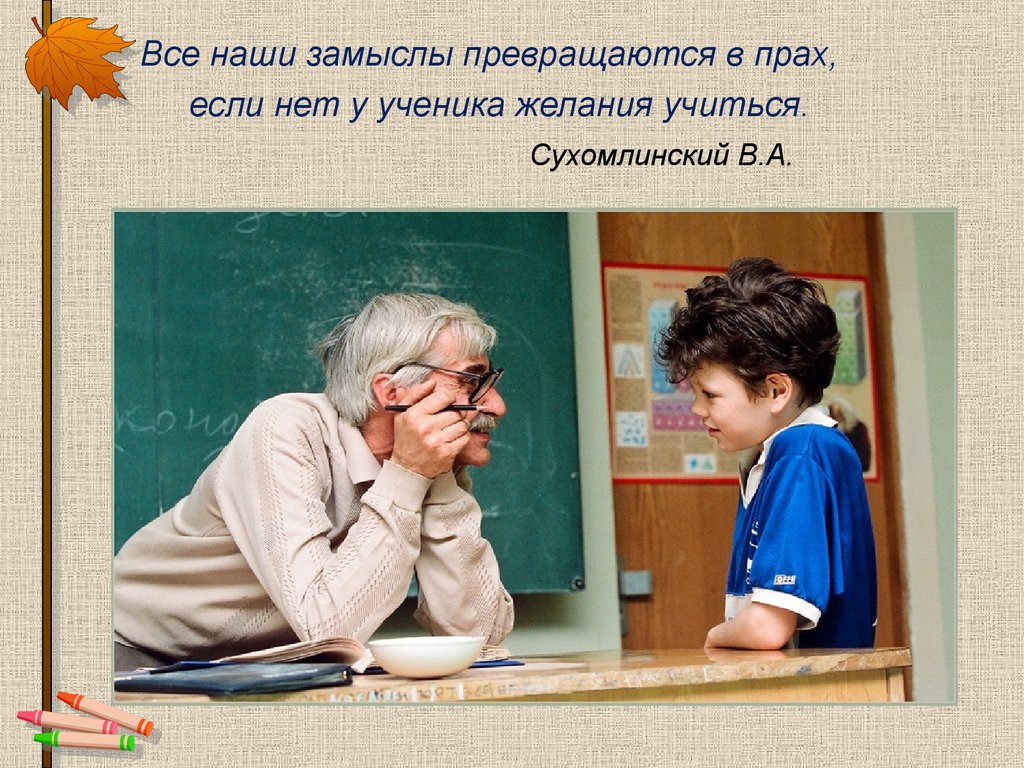 Учебная мотивация — это процесс, который запускает, направляет и поддерживает усилия, направленные на выполнение учебной деятельности. Это сложная, комплексная система, образуемая мотивами, целями, реакциями на неудачу, настойчивостью и установками ученика.
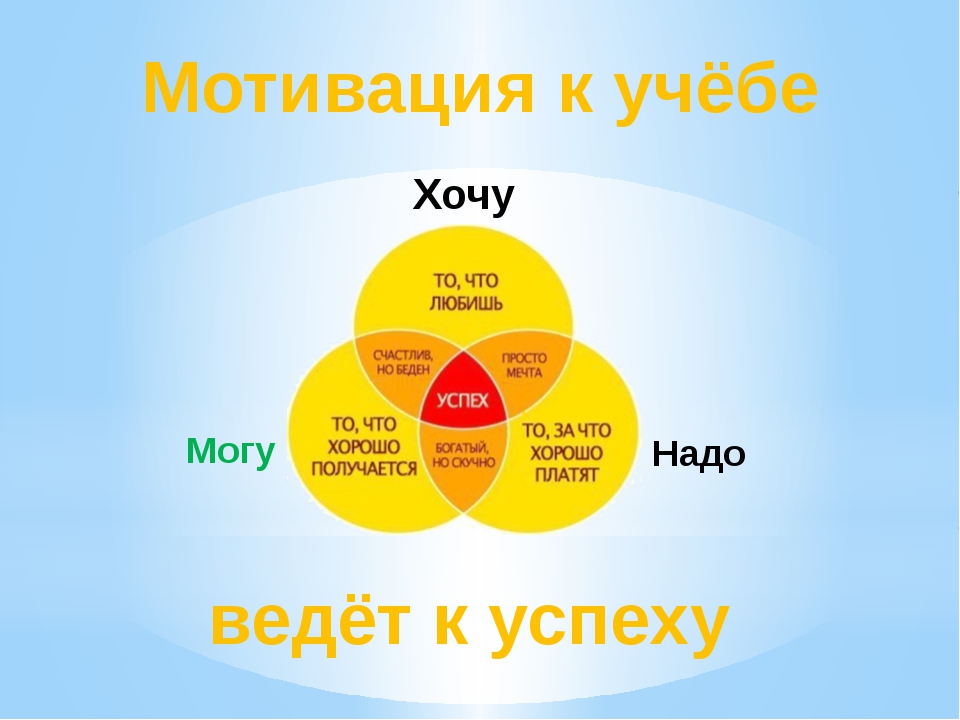 Цель — это предвидимый результат, представляемый и осознаваемый человеком.
Мотив - побуждение к достижению цели.
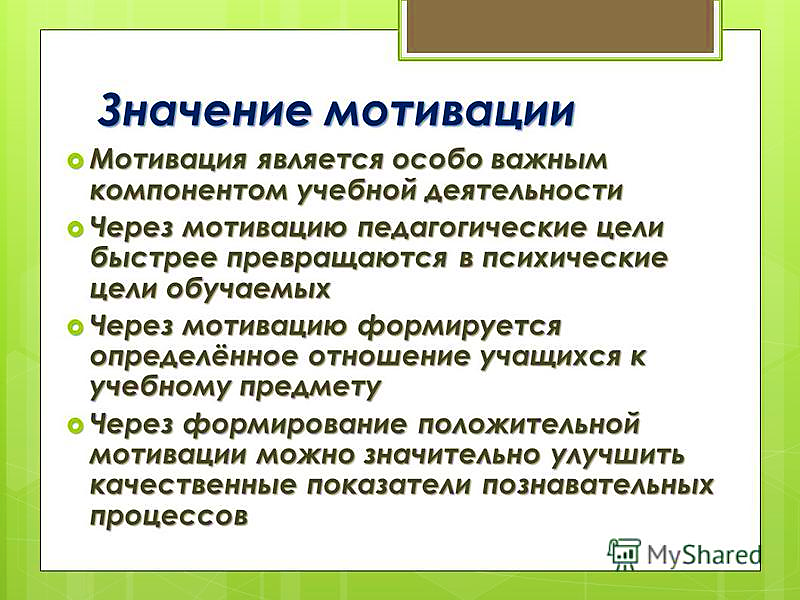 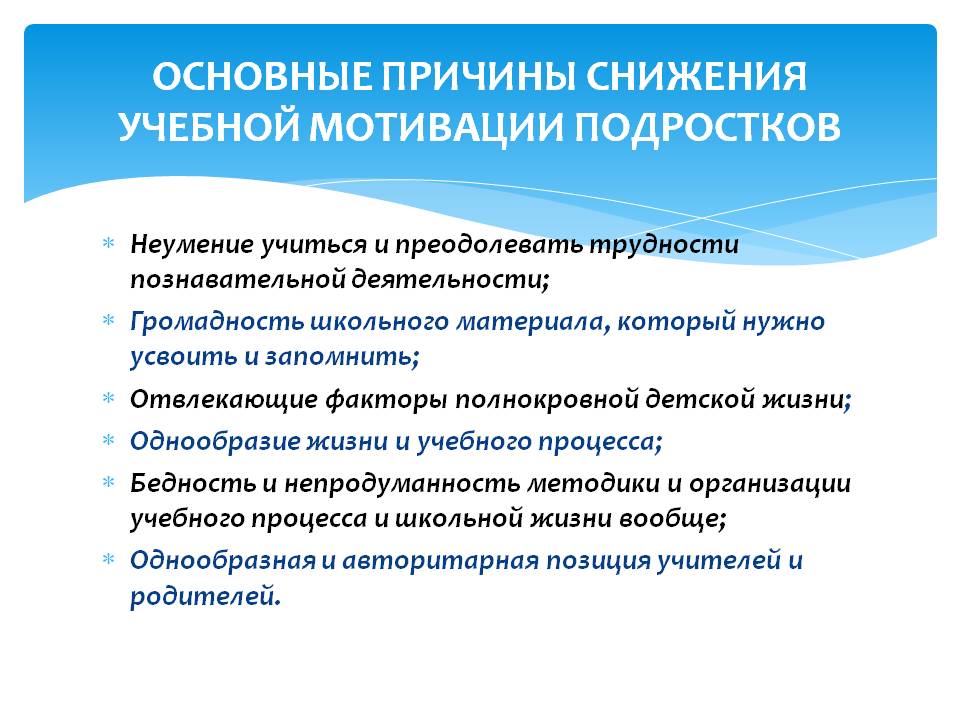 Три кита учебной мотивации – 

ощущение самостоятельности процесса поиска знаний 
ощущение свободы выбора
ощущение успешности.
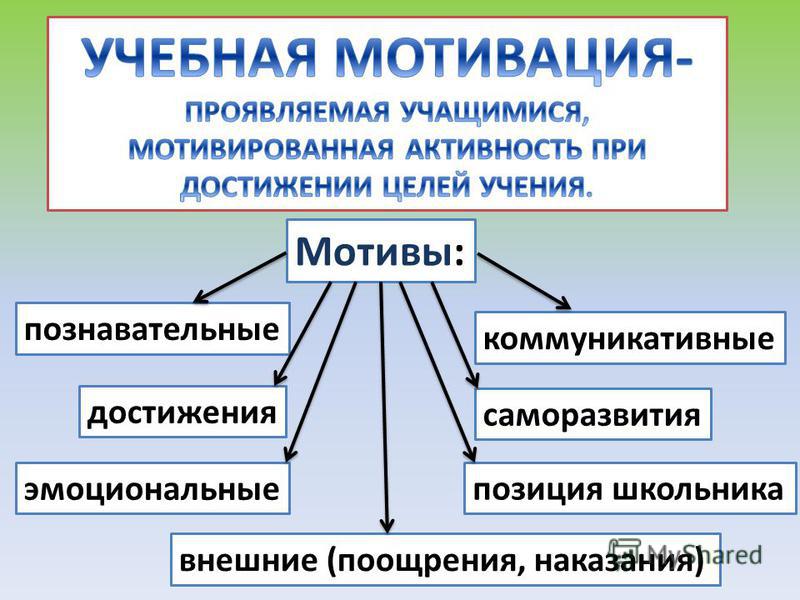